مَهَمَّة تَربِيَة إسلاميّة للصَّف الرّابِع  نَتَعلَّمُ عَن بُعد
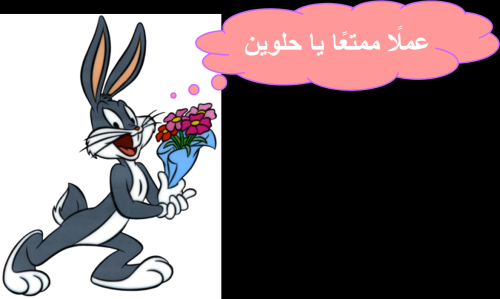 أنشِطَة وَ تَمارين 
1) أكمِلوا  الناقص :- 
المعجزة هي أمر _____________ للعادة ______________ لما إعتاد عليه البشر , ولا تكون الا بأمر من __________.
2) لماذا جعل الله لكل رسول معجزة خاصة به ؟
_______________________________.
أكملوا الجدول التالي :-